Hình ảnh trên thể hiện cảnh gì? Hãy hình dung mình là nhân vật trong ảnh để phát biểu cảm giác của em khi trải qua cảnh đó?
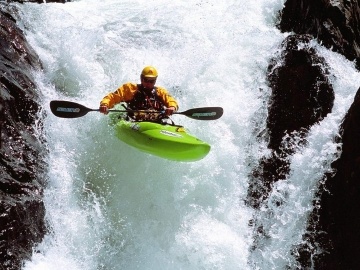 Để vượt qua thử thách trong cuộc sống, con người cần phải có phẩm chất gì?
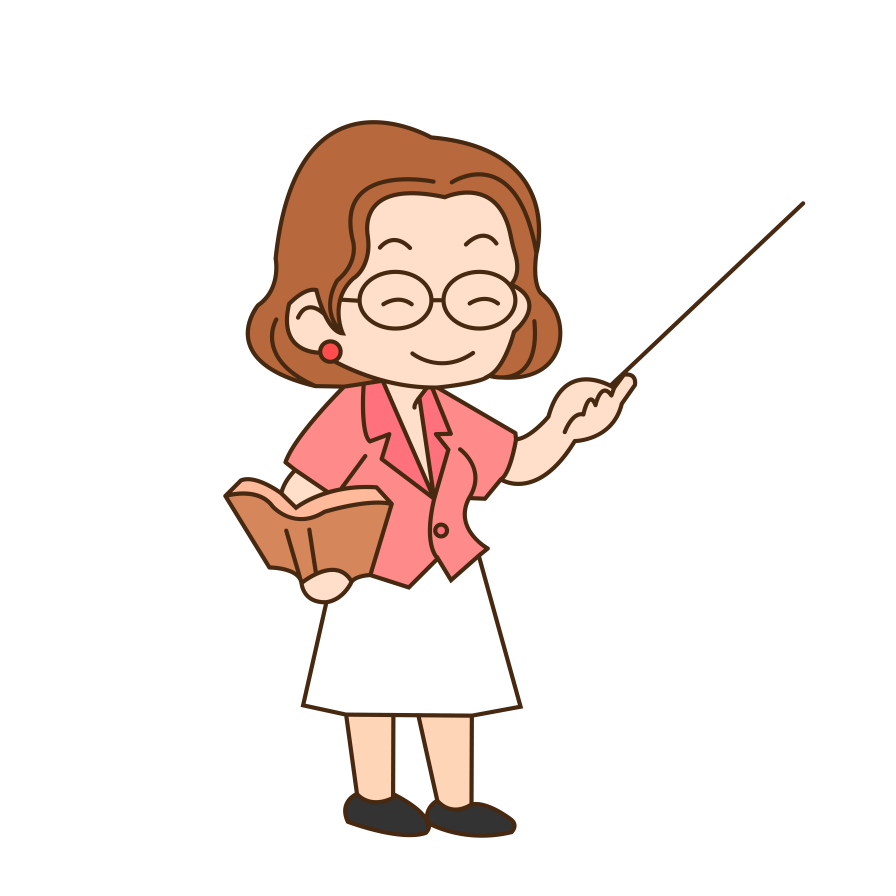 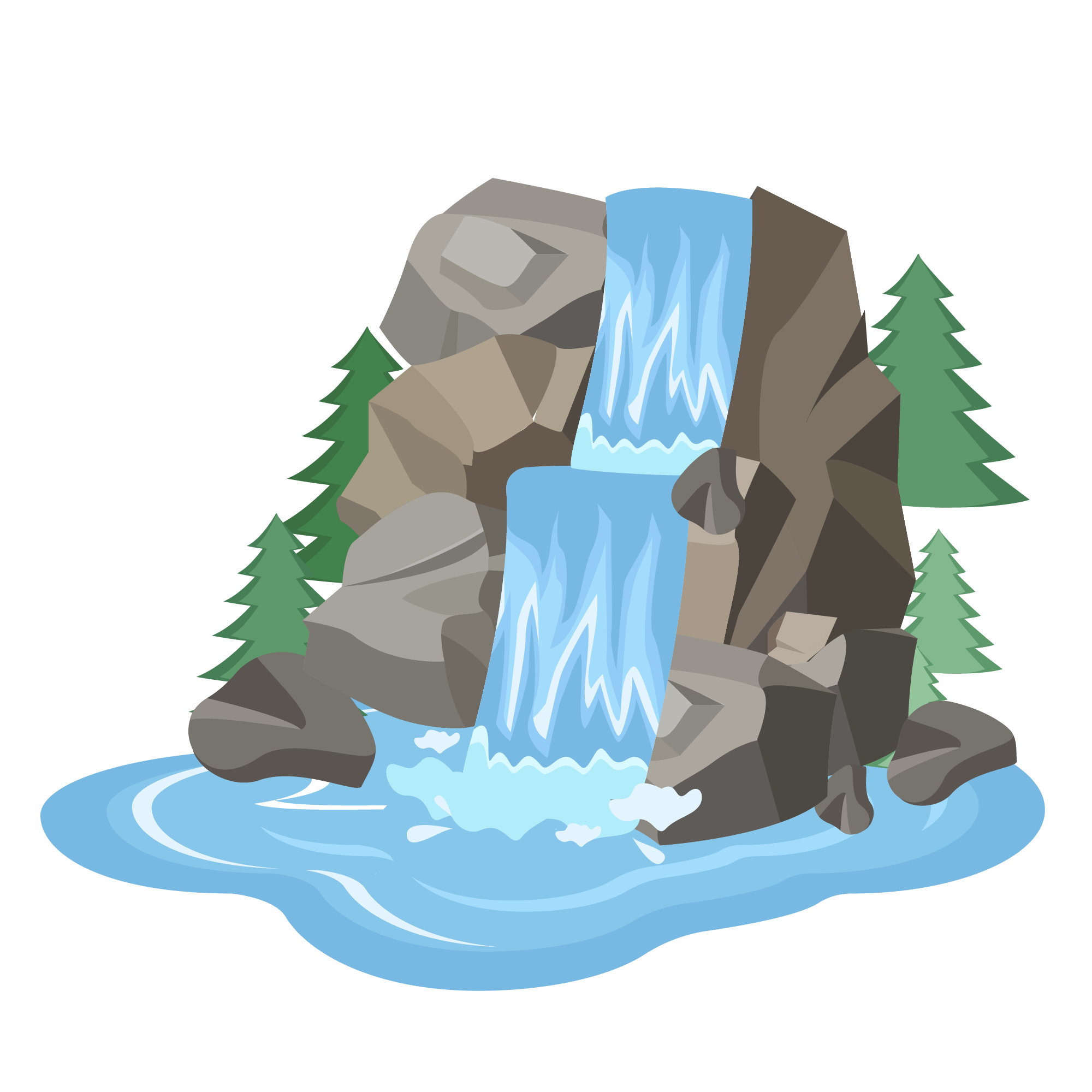 Vượt thác
- Võ Quảng -
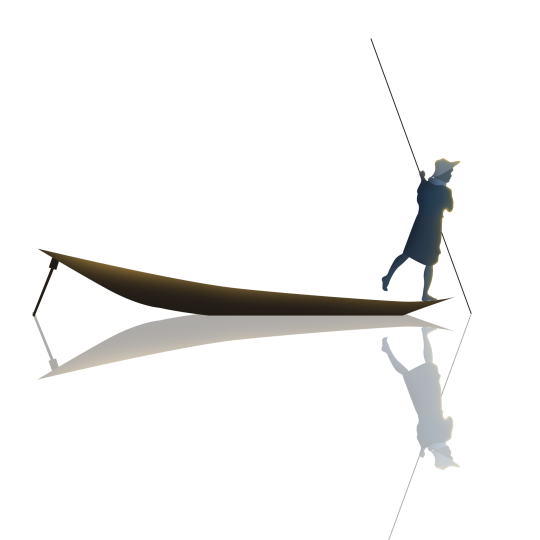 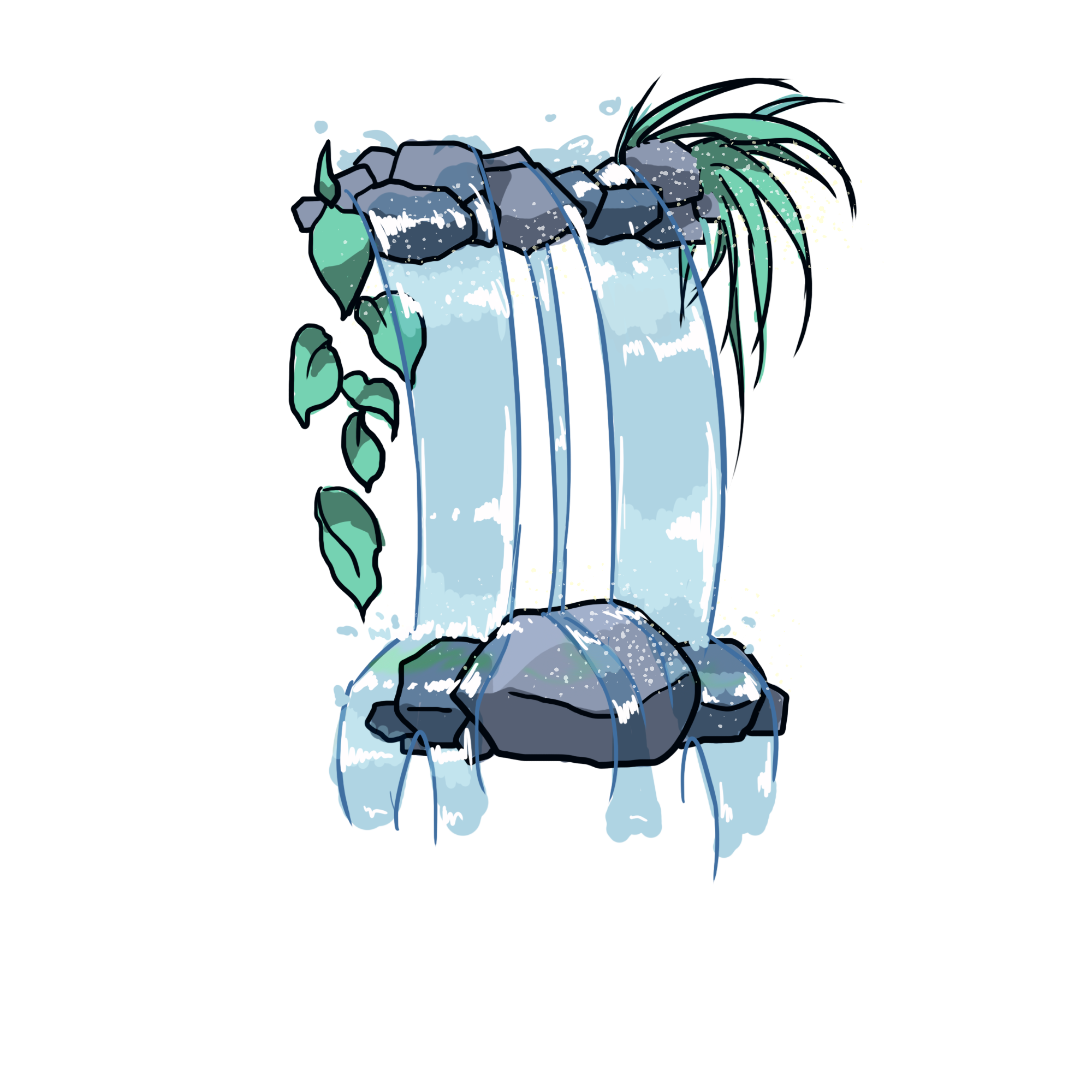 I. 
Tìm hiểu chung
Em biết tuốt
Trò chơi:
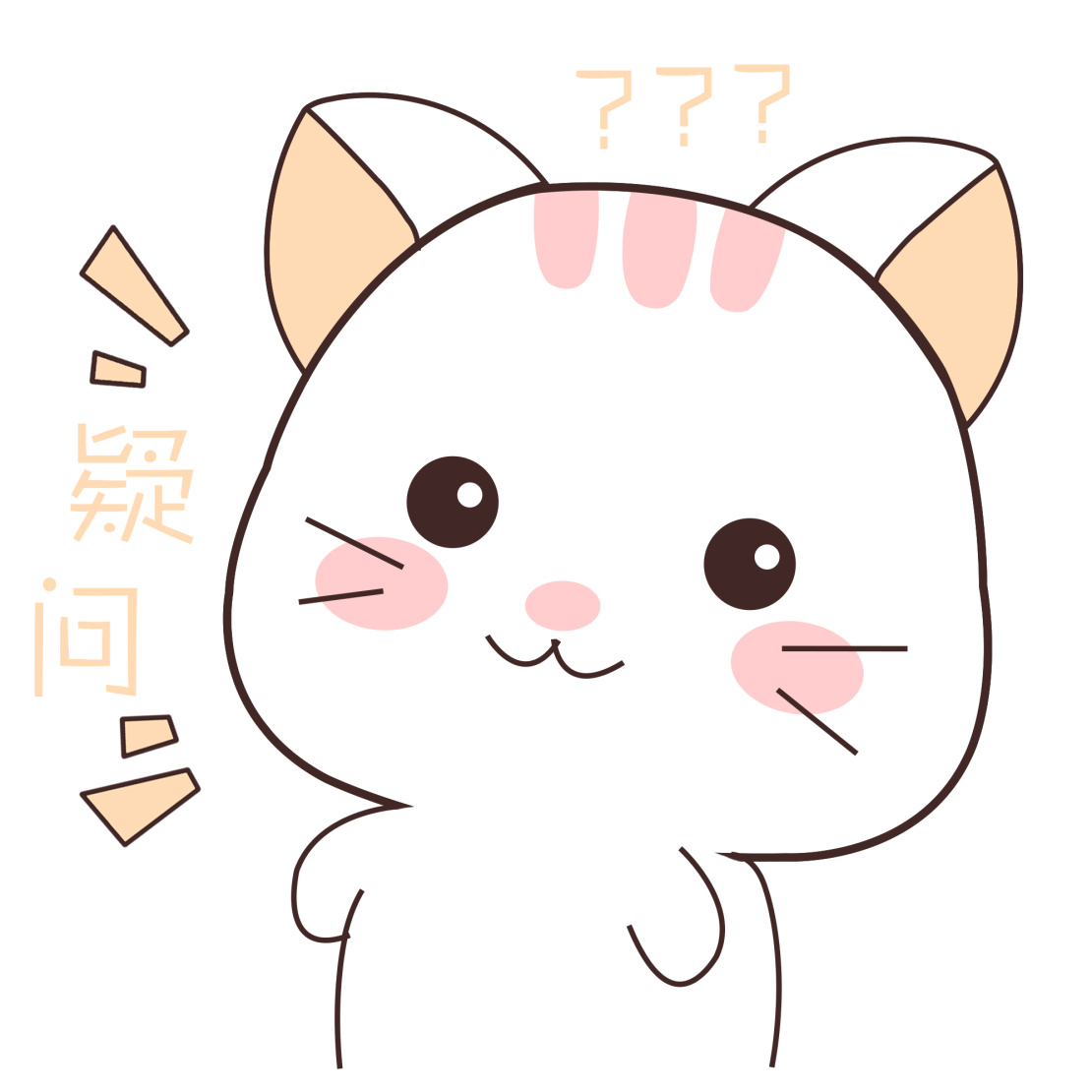 Luật chơi
- GV đưa ra các câu hỏi liên quan đến tác giả và tác phẩm
- HS nào giơ tay trước sẽ được trả lời. Đúng được điểm cộng, ai nhường quyền cho bạn khác
Câu 1: Ai là tác giả của “Vượt thác”?
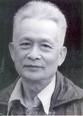 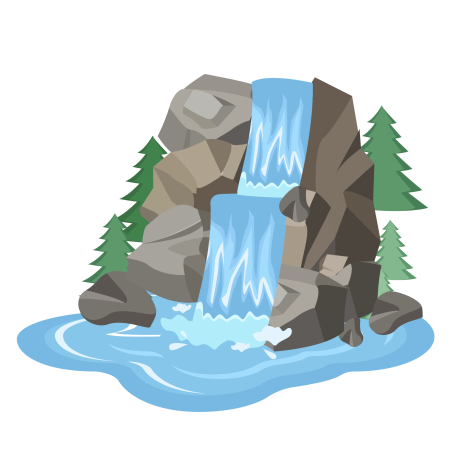 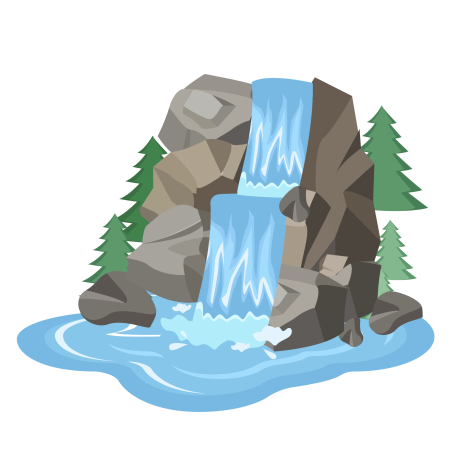 B. Võ Quế
A. Võ Quảng
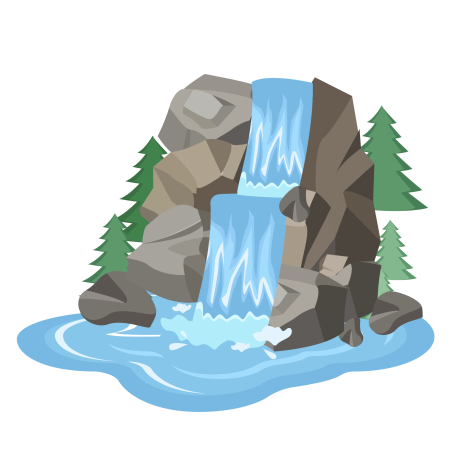 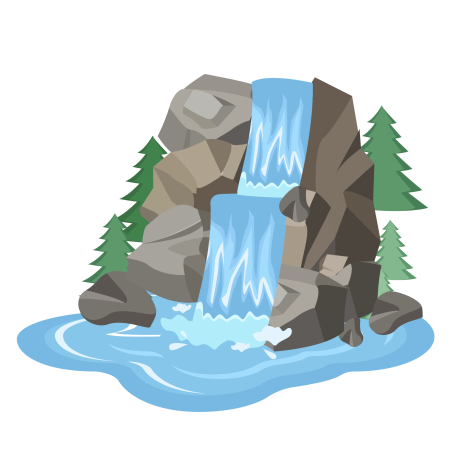 D. Tô Hoài
C. Tạ Duy Anh
Câu 2: Quê của Võ Quảng ở đâu?
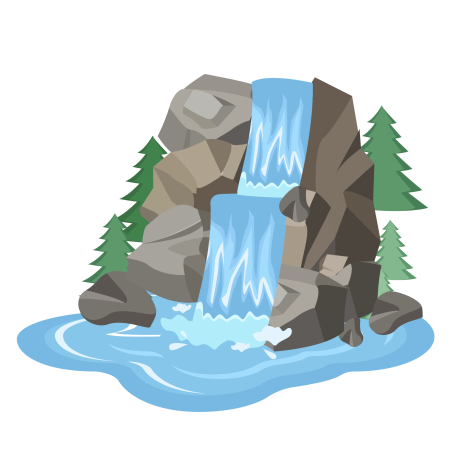 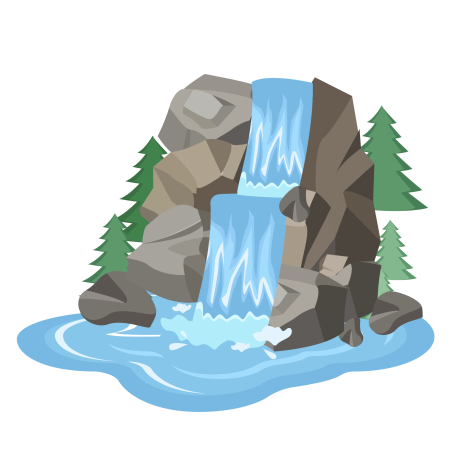 B. Quảng Trị
A. Quảng Bình
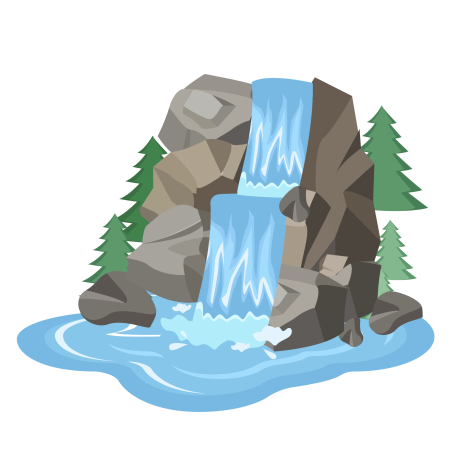 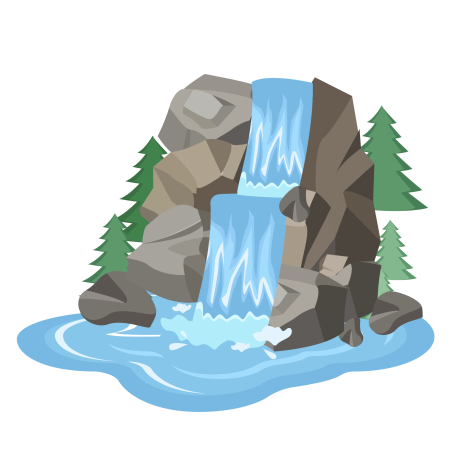 D. Quảng Ngãi
C. Quảng Nam
Câu 3: Võ Quảng là nhà văn …..
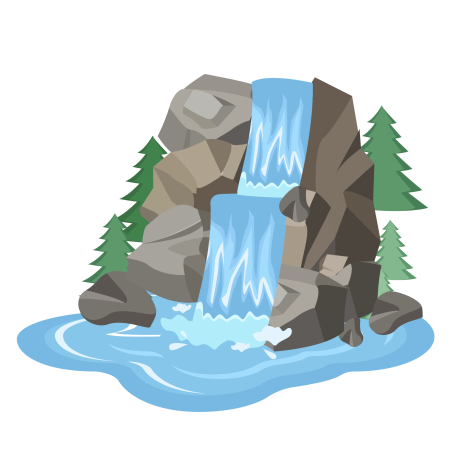 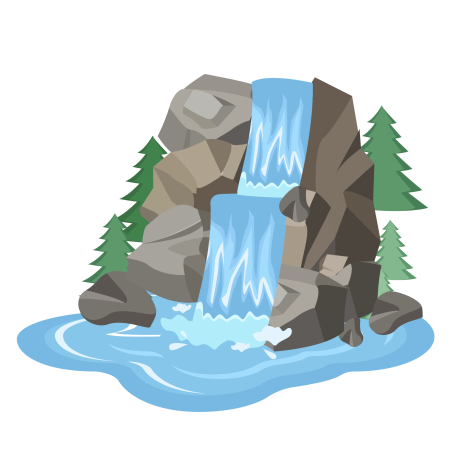 B. Chuyên viết cho thiếu nhi
A. Chuyên viết về cách mạng
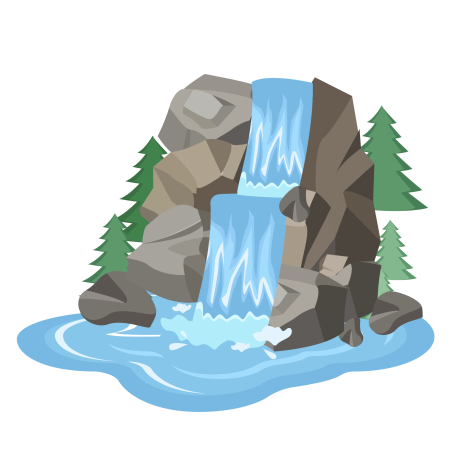 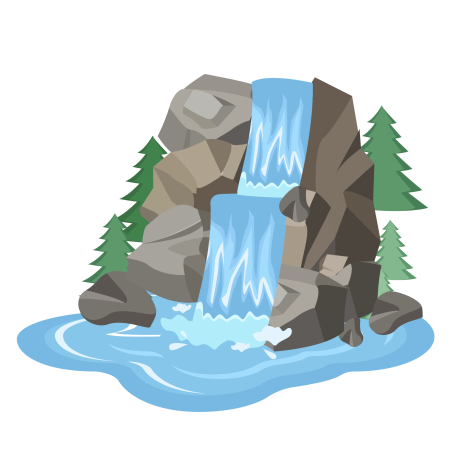 C. Chuyên viết chuyện phiêu lưu, mạo hiểm
D. Chuyên viết chuyện tình yêu
Câu 4: Xuất xứ của đoạn trích “Vượt thác” là:
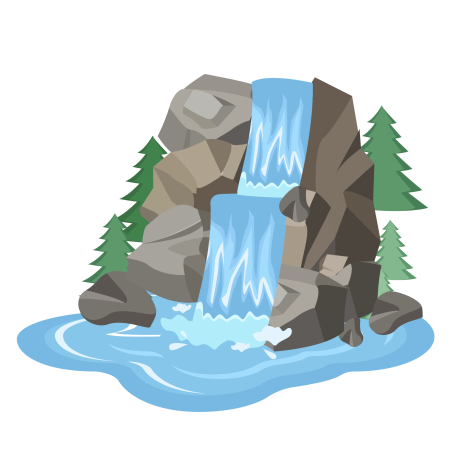 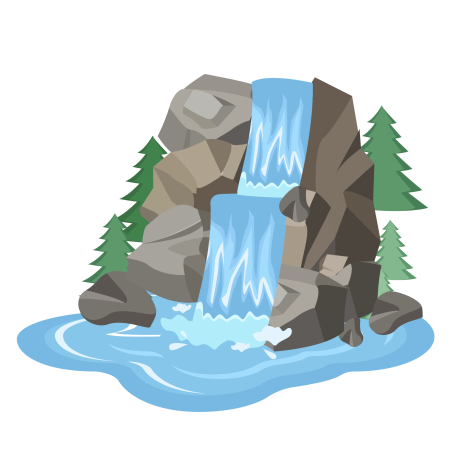 B. Chương VI của truyện “Quê nội”
A. Chương XI của truyện “Quê nội”
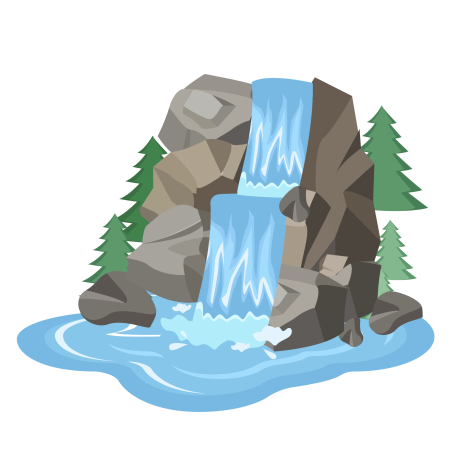 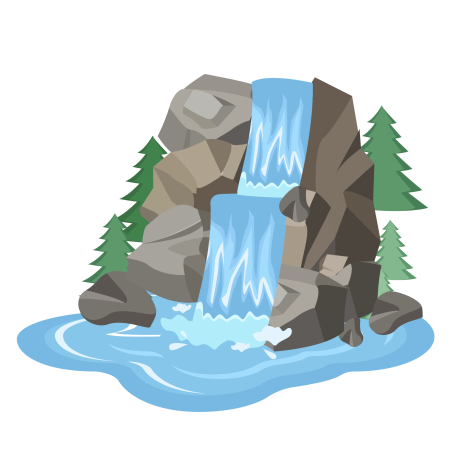 C. Chương XI của truyện “Quê ngoại”
D. Chương VI của truyện “Quê ngoại
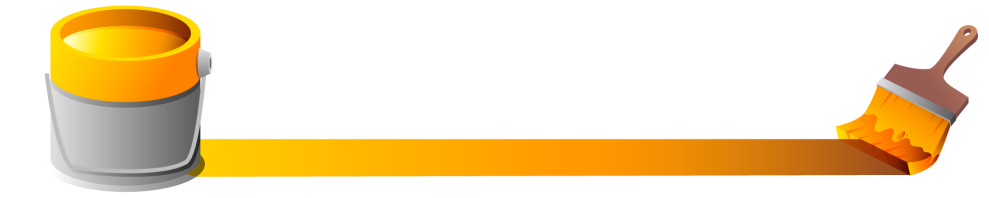 1/ Tác giả
- Võ Quảng (1920 ) quê ở Quảng Nam.
- Ông là nhà văn chuyên viết cho thiếu nhi
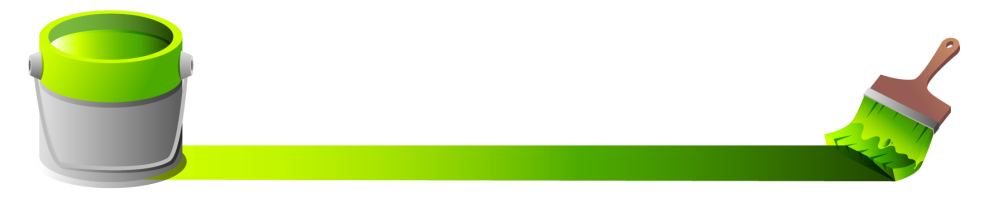 2/ Tác phẩm
Trích chương XI của tác phẩm Quê nội (1974)
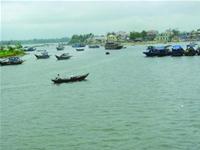 * Đọc, tóm tắt
* Bố cục
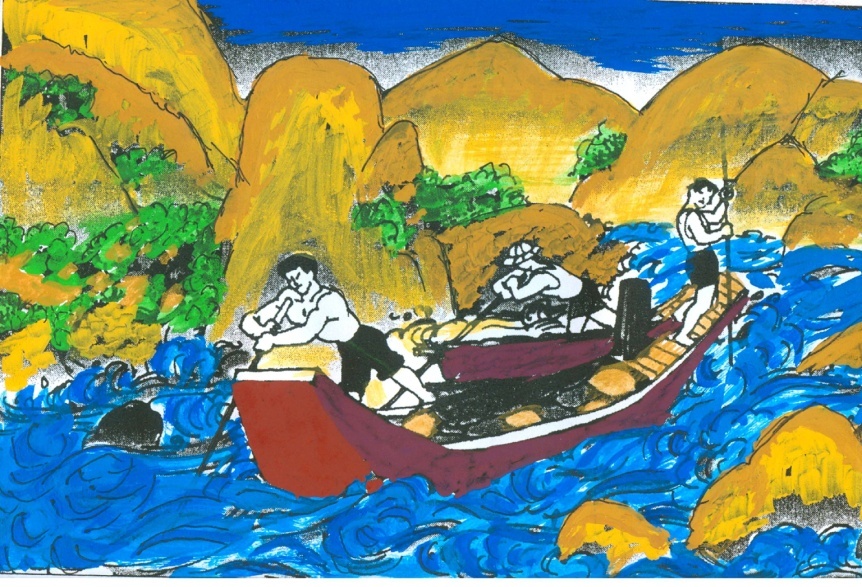 - Đ1: Từ đầu………”nhiều thác nước”
  Con thuyền trước khi vượt thác.
- Đ2: Tiếp theo……..” thác Cổ Cò.”
   Thuyền qua đoạn sông có thác dữ.
- Đ3: Đoạn còn lại.
   Thuyền đã qua thác dữ
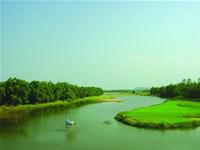 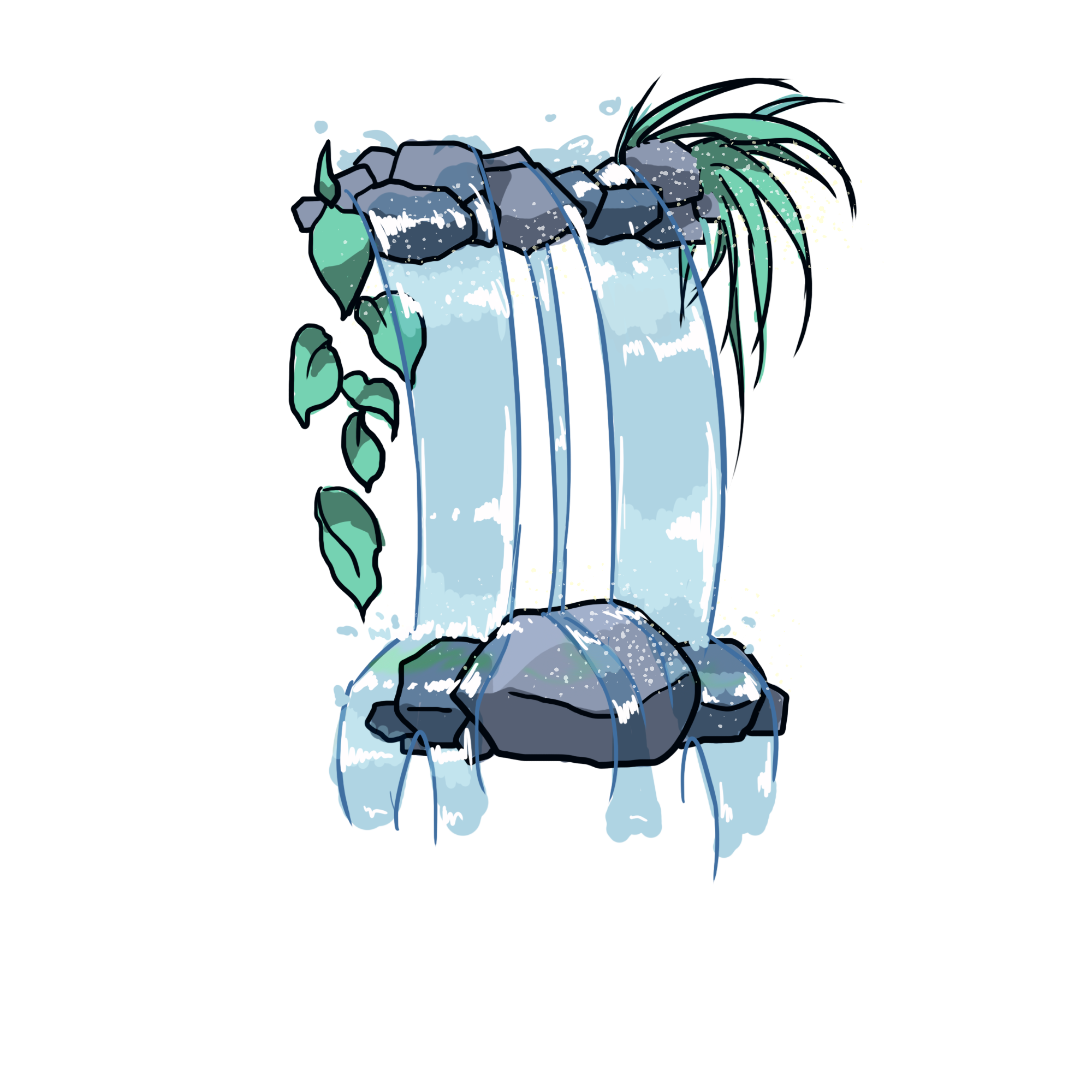 II. 
Đọc hiểu văn bản
Dòng nào nêu đúng vị trí quan sát của người kể chuyện trong đoạn trích?
A. Trên con thuyền ngược dòng sông Thu Bồn, qua Phường Rạch, vượt thác Cổ Cò, đến Trung Phước
B. Trên đỉnh núi cao nhìn xuống toàn cảnh dòng sông Thu Bồn và thác Cổ Cò
C. Đi dọc theo bờ sông Thu Bồn đến chân thác Cổ Cò
1
2
D. Phối hợp điểm nhìn từ trên xuống và từ dưới lên
Việc lựa chọn vị trí quan sát của người kể chuyện có tác dụng gì?
A. Miêu tả tỉ mỉ, tinh tế, không bỏ sót dù chỉ một chi tiết nhỏ nhặt
B. Miêu tả cảnh thay đổi trên phạm vi rộng, theo từng chặng đường di chuyển
C. Bao quát cảnh vật ở phạm vi rộng lớn
D. Miêu tả cảnh vật khách quan, không bị chi phối bởi cảm xúc chủ quan
1. Bức tranh thiên nhiên
Tìm những chi tiết miêu tả cảnh trên con đường vượt thác điền vào bảng sau:
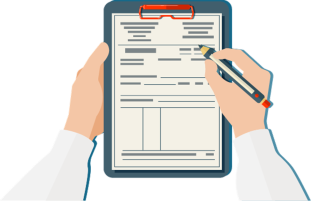 - Dòng sông như dựng đứng lên…
- Những bãi dâu bạt ngàn
- Sông quanh co dọc những núi cao sừng sững (nhưng bớt hiểm trở hơn)
- Nước từ trên cao phóng xuống chảy đứt đuôi rắn
Những con thuyền chở hàng xuôi chậm
- Dọc sườn núi, những cây to mọc giữa những bụi lúp xúp
Vườn tược um tùm
- Nước bị cản văng bọt tứ tung
- Những chòm cổ thụ: mãnh liệt, trầm ngâm
- Thuyền vùng vằng cứ chực tụt xuống, quay đầu
- Qua nhiều lớp núi,  đồng ruộng lại mở ra
- Núi cao như chắn ngang trứơc mặt
 Bớt hiểm trở, nhưng rất hùng vĩ rất đẹp.
 Hiểm trở ,dữ dội, hùng vĩ…
 Êm đềm, thơ mộng, hiền hòa…
….Dọc sông những chòm cổ thụ dáng mãnh liệt đứng trầm ngâm lặng nhìn xuống nước.
* Nghệ thuật
…Dọc sườn núi, những cây to mọc giữa những bụi lúp xúp nom xa như những cụ già vung tay hô đám con cháu tiến về phía trứơc.
Nhân hóa, so sánh đặc sắc
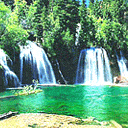 Thiên nhiên phong phú, rộng lớn, hùng vĩ.
2. Hình ảnh dượng Hương Thư
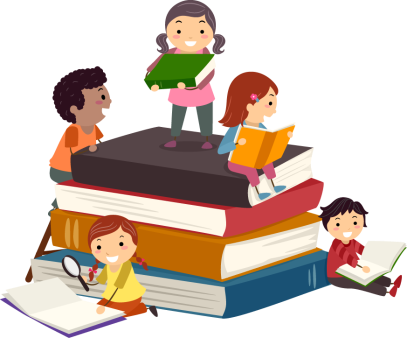 Làm việc nhóm theo kĩ thuật khăn trải bàn
Câu 1: Tìm những chi tiết miêu tả ngoại hình dượng Hương Thư khi vượt thác.
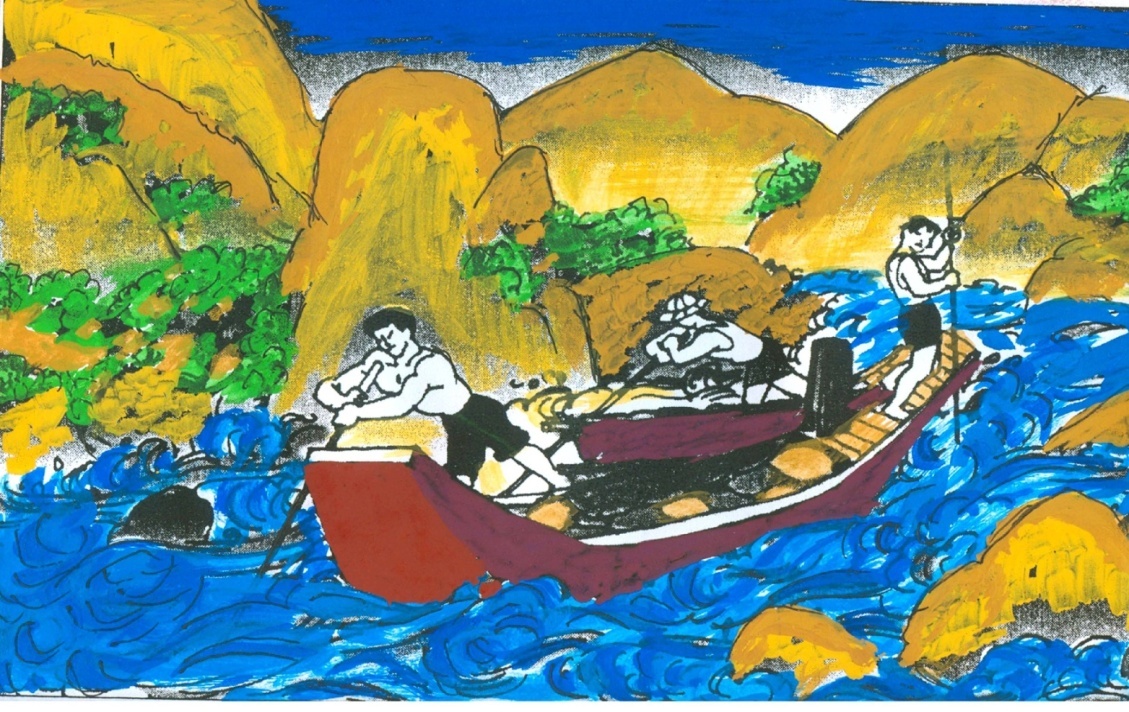 Câu 2: Tìm những chi tiết miêu tả các động tác dượng Hương Thư khi vượt thác
Câu 3: Tìm những hình ảnh so sánh về dượng Hương Thư  và tác dụng của của những hình ảnh so sánh đó.
+ Đánh trần
Các hình ảnh so sánh độc đáo
+ Như pho tượng đồng đúc
+ Co người phóng sào
+ Các bắp thịt cuồn cuộn
+ Ghì chặt đầu sào
+ Hai hàm răng cắn chặt
Dượng Hương Thư
+ Thả sào, rút sào rập ràng nhanh như cắt.
+ Quai hàm bạnh ra
+ Cặp mắt nảy lửa
+ Như một hiệp sĩ … hùng vĩ.
Dũng cảm   vẻ đẹp dũng mãnh, tư thế hào hùng của con người vững vàng chế ngự thiên nhiên.
Gân guốc, khỏe khoắn, chắc chắn.
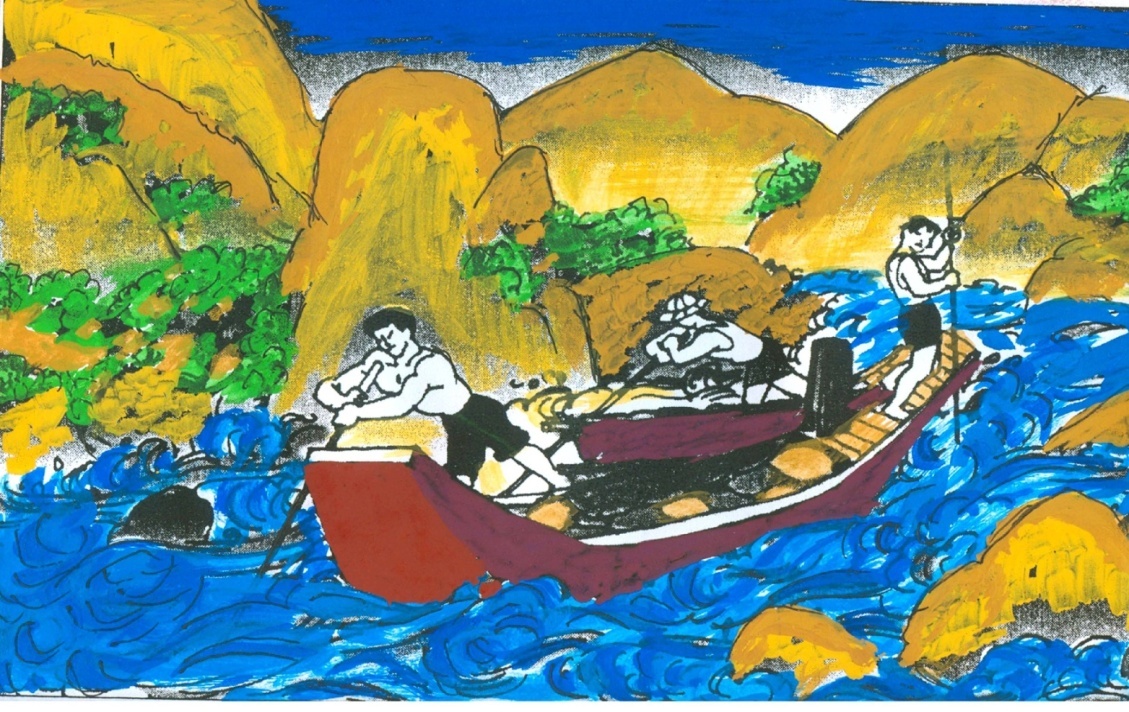  Döôïng  Hương Thö vöøa laø ngöôøi lao đông khỏe mạnh, dũng cảm vöøa laø người chæ huy daøy dạn kinh nghieäm.
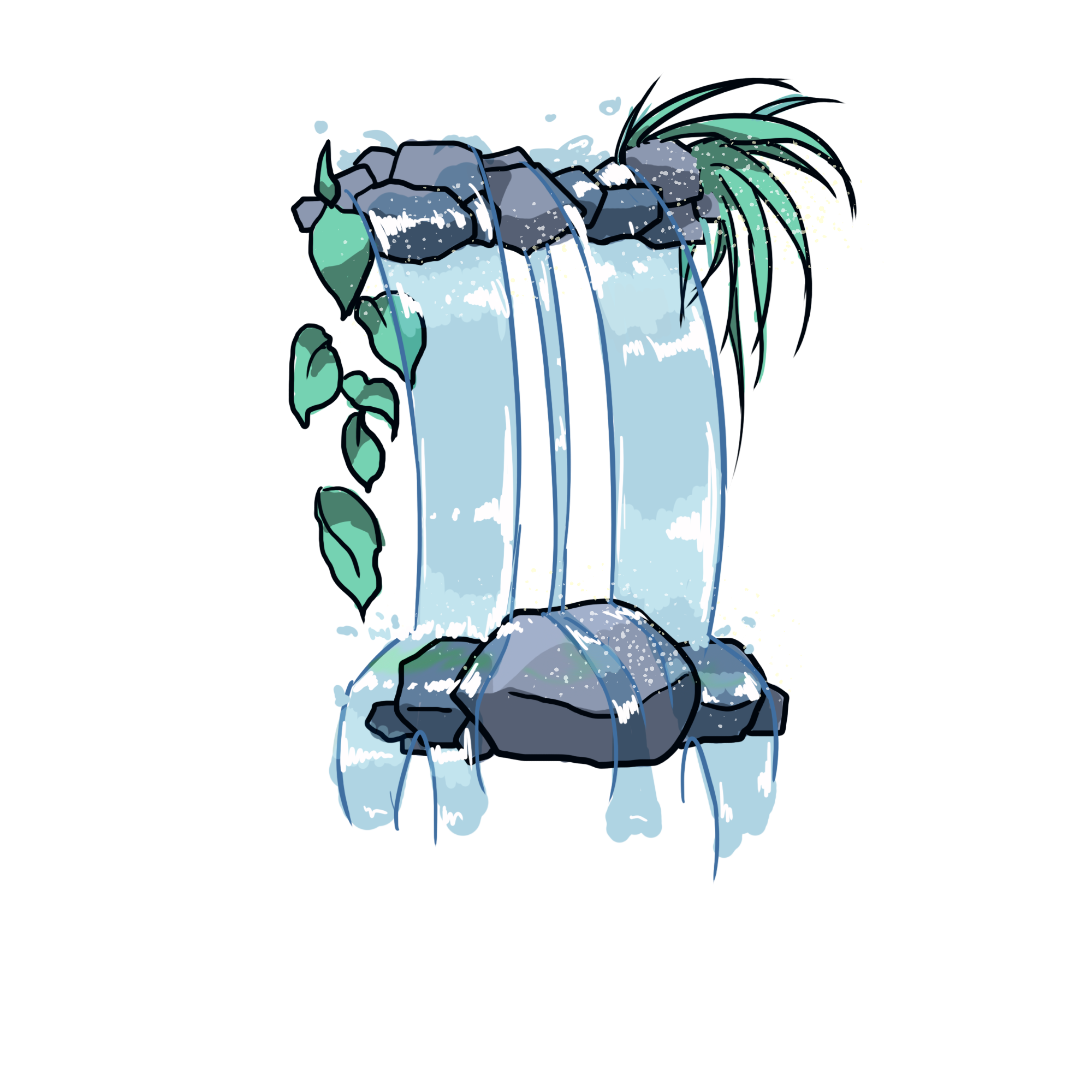 III.
Tổng kết
Bài tập trắc nghiệm
1/ Miêu tả cảnh vượt thác tác giả đã làm nổi bật:
     A- Sức mạnh của con thuyền.
     B- Sức mạnh của con người 
     C- Vẻ hùng dũng và sức mạnh của con người trước thiên nhiên hùng vĩ
     D- Cảnh thiên nhiên hùng vĩ.

2/  Nét đặc sắc trong nghệ thuật miêu tả của văn bản là:
    A- Tả tâm trạng
    B- Tả thiên nhiên phong phú
    C- Tả hoạt động của con người 
    D- Tả cảnh, tả người tự nhiên, sinh động
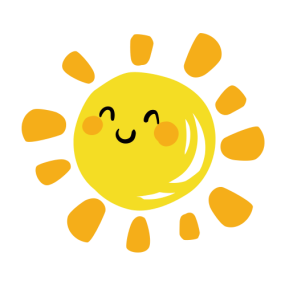 1. Nội dung
- Bài văn miêu tả cảnh hai bờ sông theo hành trình vượt sông Thu Bồn
 Làm nổi bật sức mạnh con người trên nền thiên nhiên hùng vĩ.
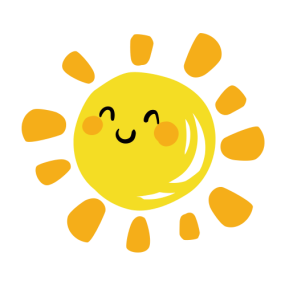 2. Nghệ thuật
- Nghệ thuật tả cảnh , tả người tự nhiên, sinh động.
THẢO LUẬN NHÓM
Hai bài Sông nước Cà Mau và Vượt thác đều miêu tả cảnh sông nước. Em hãy nêu những nét đặc sắc của phong cảnh thiên nhiên được miêu tả ở mỗi bài và nghệ thuật miêu tả của tác giả.
Cảnh sông nước Cà Mau có vẻ đẹp rộng lớn, hùng vĩ, đầy sức sống hoang dã.
Cảnh thiên nhiên rộng lớn thơ mộng , hùng vĩ.
Tả cảnh tả người, tự nhiên sinh động
Vừa bao quát vừa cụ thể sinh động
Văn HaPu
HƯỚNG DẪN TỰ HỌC
Ôn lại bài cũ
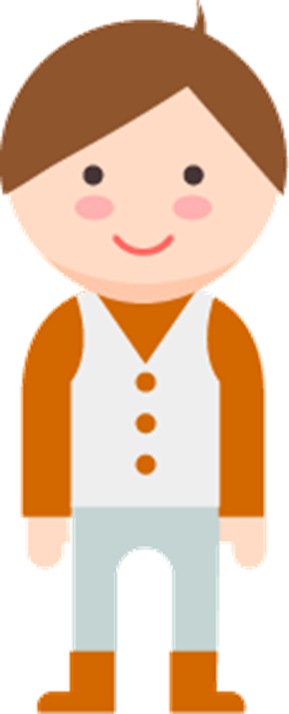 Sưu tầm ít nhất 1 bức ảnh gợi cho e cảm nhận về vẻ đẹp của con người trước tự nhiên
Tìm đọc “Quê nội” của Võ Quảng
Soạn bài “So sánh” (tiếp theo)
Tạm biệt các em! 
Chúc các em học tốt!